Solinar Matija
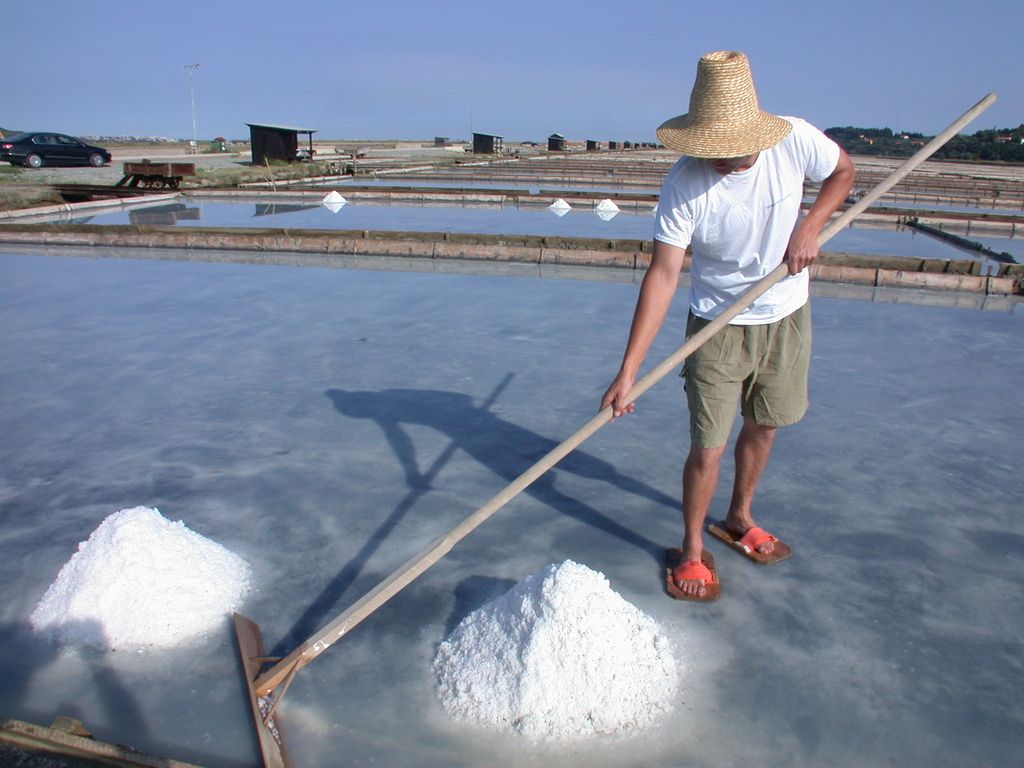 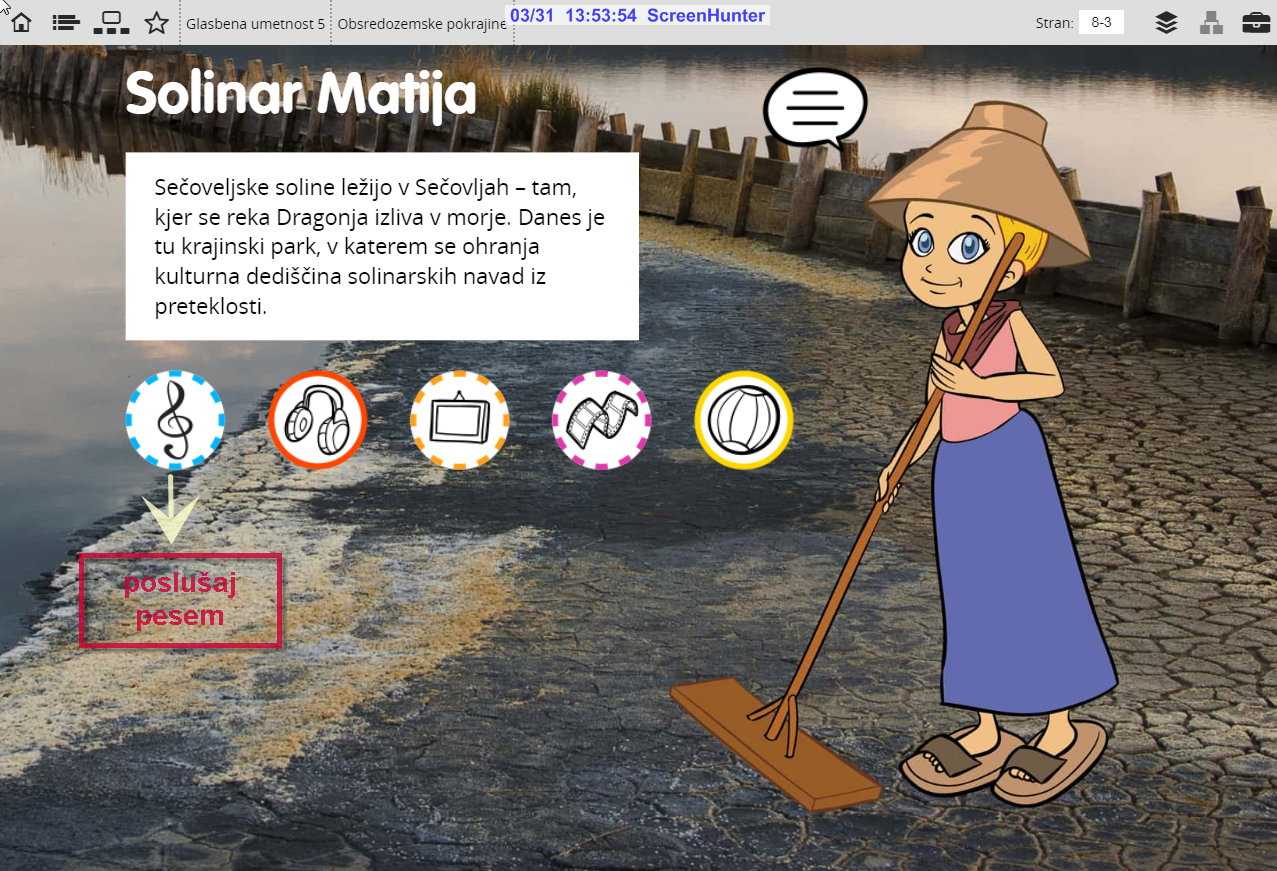 Na spletni strani Radovednih pet, odpri interaktivno gradivo pri glasbeni umetnosti in poslušaj pesem Solinar Matija
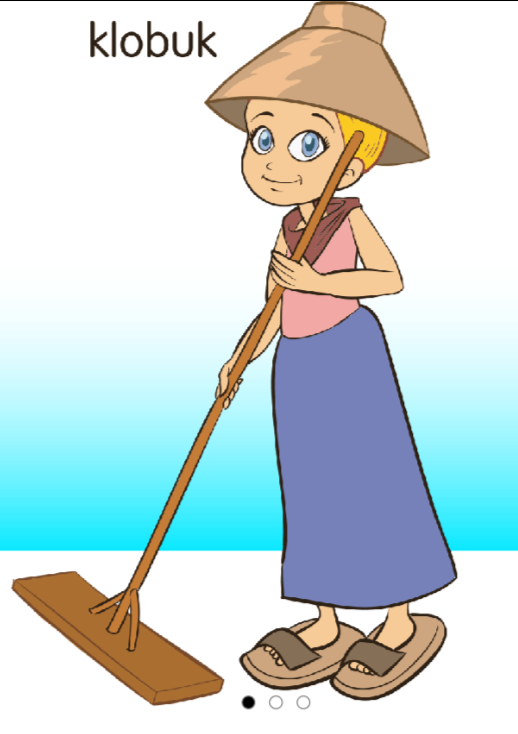 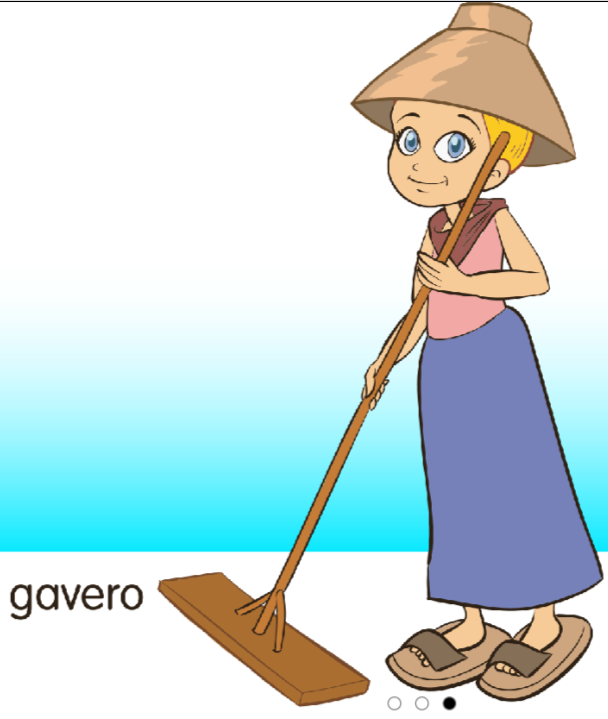 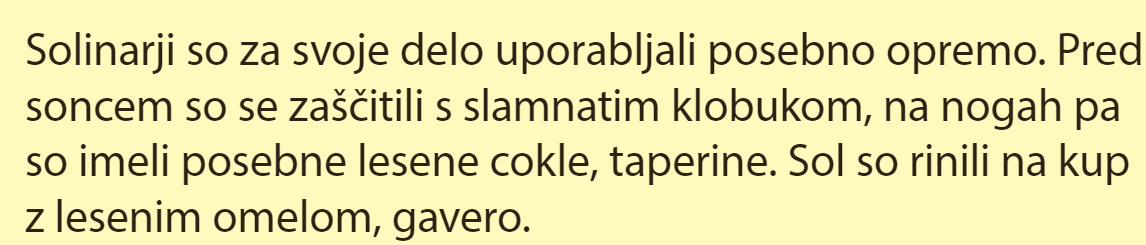 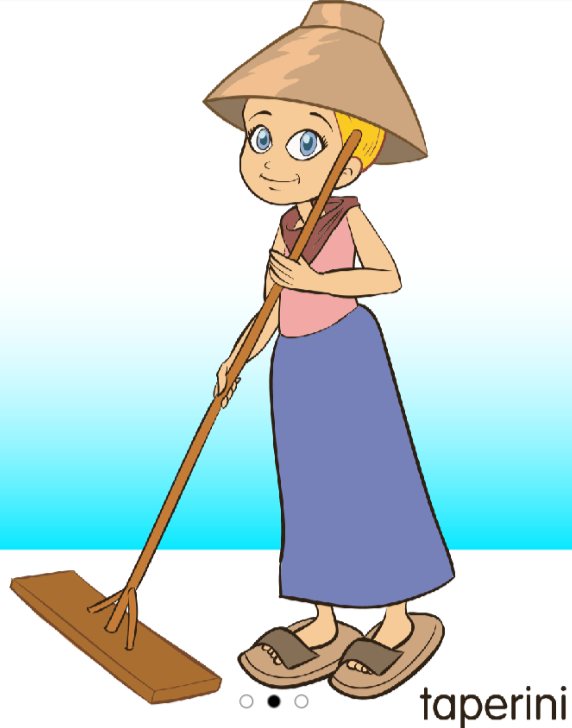